習俗文化與性別
郭怡伶
習俗是什麼?
傳統婚俗
《儀禮．士昏禮》的記載，有納釆、問名、納吉、納徵、請期、親迎等六禮
傳統婚俗:嫁、娶用【結婚】代替
【嫁】到夫家
【娶】個老婆
女人離開原生家庭
女人需要適應新家庭，男性呢？
像轉學生
對已婚婦女的想像及認知
生小孩？
賢妻良母？
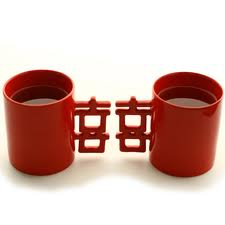 道光20年（1840）姚瑩〈錮婢積習示禁碑記〉 
女性被賣為婢，終身勞役事主，無法走入婚姻於夫家取得永居之地，死後不是子孫香火奉祀的對象，而是無所依歸的鬼魂。
庚書
合八字?
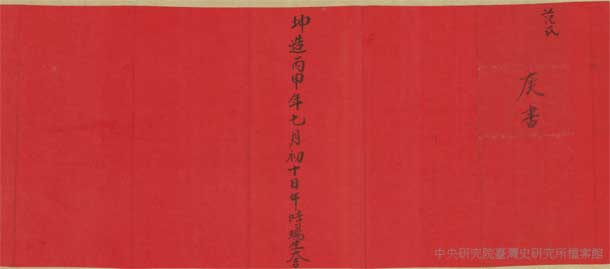 八字
旺夫
身強?身弱?
女強人
年代不同了，好嗎?
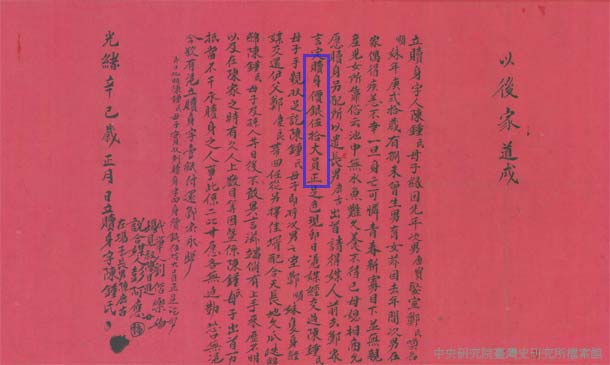 贖身契：

傳統女性遵循並流轉於「未嫁從父，既嫁從夫，夫死從子」的生命模式，一生皆以身旁男性的期望與作為為依歸，不論是被賣為婢勞役老死，還是如願走入婚姻，被 宰制於生兒育女與傳宗接代，以求能在死後於神主牌上取得一席之地接受祭祀。若婚後夫死，也無子可靠之時，還需由父家付費贖回自由之身。
聘金
娶進門當勞動力
養育女兒的補償
女方為夫家提供勞動力與生產力之代價。
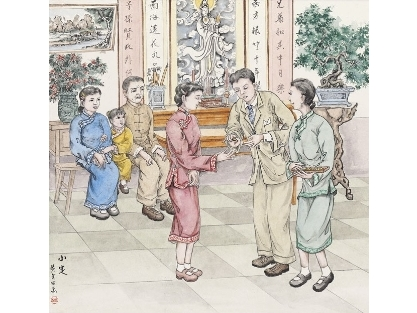 今流於形式
「賣女兒」印象，多訂婚當日退給對方。
成家基金
嫁妝
嫁妝可說反映了女子的價值與地位，女方添置豐富的嫁妝之後，會由家中繞街載運至男方家，俗稱「迎嫁妝」
嫁妝豐厚的女子，比起嫁妝寒愴者，婚後際遇也有所不同。為了使女兒往後的生活有所憑藉，同時宣示女方的地位，嫁妝所需甚多，因此臺灣社會才會有將女兒視為「賠錢貨」的說法。
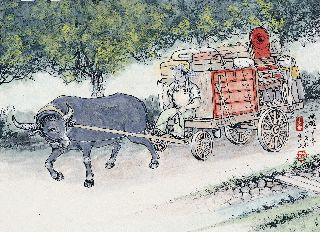 和聘金一起併入成家基金~~~
傳統婚俗:迎娶拜別父母
傳統【嫁】入夫家
與原生家庭切斷聯繫
「男方」無須拜別
感恩父母
翻轉觀念:雙方家庭都增加一個子女。
瞿欣怡作家
同志婚禮
打了金鏈子感謝父母
雙方家庭都增加一個女兒
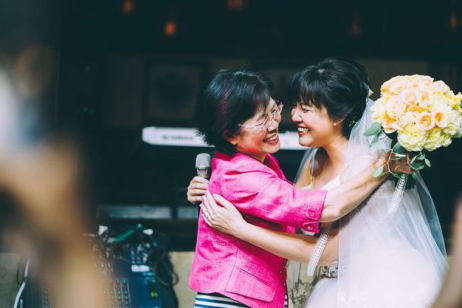 傳統婚俗迎娶
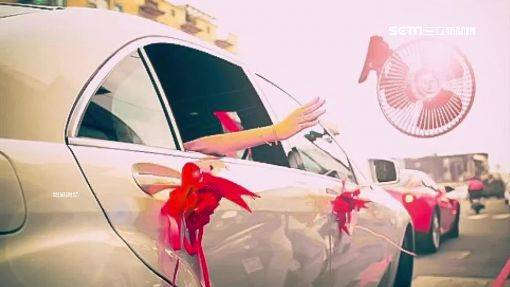 丟紙扇
丟掉過去的脾氣習性，不將壞性子帶到婆家去
「送扇不相見」，表示不再留戀娘家
由弟弟撿起，稱為「放姓」，意即去舊「姓」存新「姓」，也就是婚後將冠夫姓
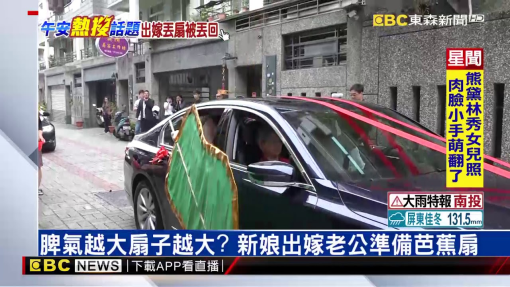 婚後【我】的消失
某太太、某先生，婚後個人主體性?
結婚後所有的稱謂要跟著小孩叫
新娘的哥哥:大伯
結婚時舅舅最大:指新娘的兄弟
傳宗接代
只是稱呼?
維持原樣更自然
潑水
嫁出去的女兒有如潑出去的水
與原生家庭切割
提醒新娘要好好以夫家為主
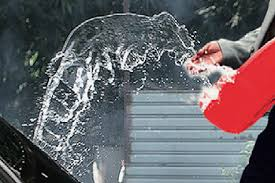 過火
袪去穢氣、趨吉避凶
東森新聞20191106
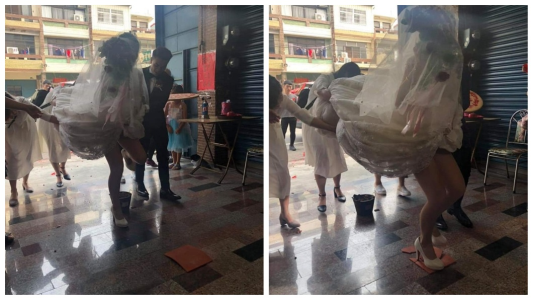 女性的禁忌 ‧禁忌的女性
女性不能登上漁船
女性不能跨越扁擔
不能從女人衣褲下穿越
傳統戲班的習俗中，嚴禁女性坐在放有頭盔的戲箱上，傀儡戲劇團尤其重視這個禁忌
不能隨意觸碰宗教法器
生理期時不能進出廟宇
不能祭祀、拜拜
歧視月經 尼泊爾女性每月遭隔離
潮帕蒂習俗
將生理期的女性視為不潔且不該觸碰之物
她們被禁止進入屋內或行經廟宇
不能使用公共水源、觸碰牲口、參加婚禮等社交活動，更不能觸碰他人，這段時間為她們送餐的人，甚至會避免觸碰她們的餐具。
過去人們因為不了解經血從何而來，總認為流血是不祥的，無知、對性的忌諱、加上將女性經血視為骯髒、污穢，自然容易對月經產生恐懼、負面的感覺。
過去的可能:
從前生理產品較不發達，女性如果遇到生理期，只能用簡陋的月事布或是草紙應付，這些東西吸水性差，隨時會有經血測漏的尷尬
從習俗禁忌裡觀看
正常的女性身體生理現象
與
禁忌、汙穢連結
從習俗禁忌裡觀看
結婚儀式:跨火爐
做月子:不能去別人家
否則死後要幫人刷門檻
撐傘以避免見到天公
想一想
奉茶
女方拜見長輩
雙方互相
想一想
男性長輩(父)牽手交給下個男人
女兒託管?
母親的角色?
新人牽手入場
父母一起
想一想
丟捧花
筷架(快嫁)
單身也是一種選擇
不丟捧花
一人一朵是新娘的祝福
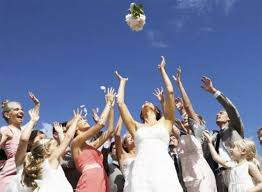 傳統以繁衍子嗣為主
應依社會情形不同而改變
婚禮的目的:
誰的大喜之日
昭告
異性戀思維的婚俗
同志婚姻讓大家看到更多種可能
初二回娘家
女兒出嫁即是外人，回家省親就被稱為作客
必須攜帶伴手禮；習俗上認為，若女兒回娘家沒有帶伴手禮的話，那麼娘家會窮一整年。
娘家沒有父母的媳婦，只好繼續留在婆家幫忙招待親友，沒有回娘家的權利
女兒回娘家作客必須在傍晚之前離去，不能看到煮晚餐的炊煙，否則娘家將陷入貧困的生活，意謂女兒出嫁就是客人，不能留在娘家結束一天的光陰，必須回到婆家扮演好自己的角色。 
離婚的婦女初二是不能回娘家的
有聽過大年初一回娘家嗎?
是誰說可以誰說不可以除夕呢?
芝心歸女回娘家帶著油品讓娘家「油洗洗」
習俗是可以翻轉的，他們發現其實過去如果女兒一定要在大年初一回娘家，如果帶油回去送禮就可以回娘
女性不管已婚未婚，名字都不會被列入族譜(女性身影將隨著年代久遠而被家族遺忘)
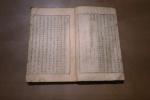 牌位觀念的綑綁
父系制度，男丁的出生，會在家族內自動構成一「房」，而女兒即便成婚或採招贅婚，也無法構成一「房」。
要取得家族和一房的成員資格，唯一的方式就是婚姻一途，才有資格隨夫，在去世後得以將牌位置於夫家之祭壇上。
通過同婚時，其中有個吵很大是:要入誰家牌位
回不了家的女人未婚女性
未婚女性若往生，只能住到姑娘廟(男性不論已婚未婚，逝世後均可進入自家祠堂，受家族後代祭祀，若是女性往生，只有已婚者才能進入夫家祠堂，未婚者的牌位則無處可去，也不能回到娘家，無人可以祭拜之)。
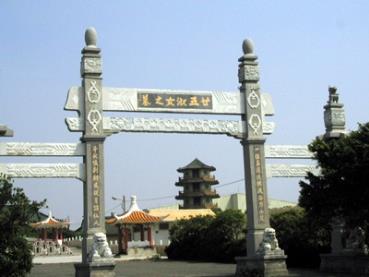 傳統諺語「桌頂無勒採姑婆」
親人安排冥婚
耳熟能詳的鬼故事
好兄弟的說法